Analyzing ArtIs a picture worth 1,000 words?
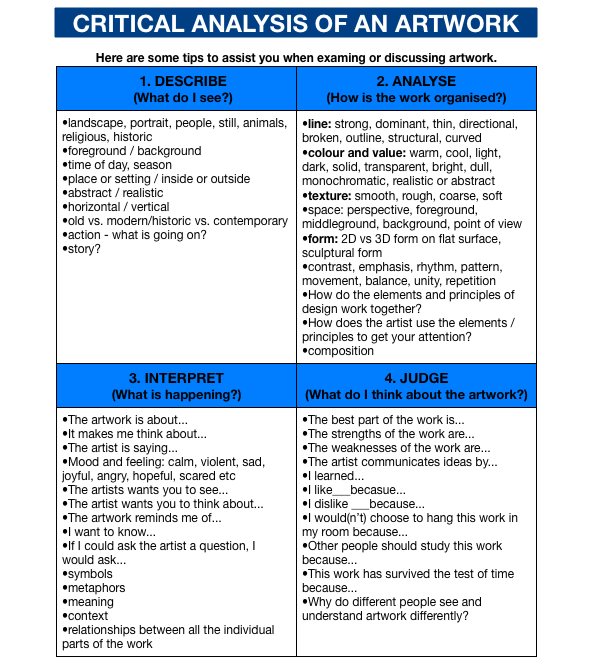 Cave of Bulls (France, c.15,000BCE)
Stonehenge (England, c. 3000BCE)
Mask of King Tut
Funeral Mask of King Tutankhamun (Egypt, 1323BCE)